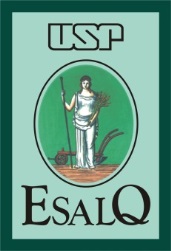 UNIVERSIDADE DE SÃO PAULO 
Escola Superior de Agricultura “Luiz de Queiroz”
LGN0321 Ecologia Evolutiva Humana
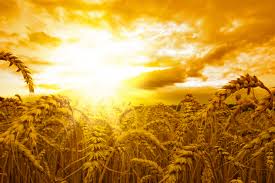 Origem da Agricultura;Origem e domesticação das plantas cultivadas
Sueme Ueno
Surgimento da Agricultura:                                                Muitas questões, poucas respostas
>3 milhões de anos A.P : Primeiros hominíneos.

A maior parte da vida do homem: caçador-coletor

13.000 anos A.P - Início da agricultura. 


                    Por quê?           
                     Como?
                     Onde?
                    Quando?
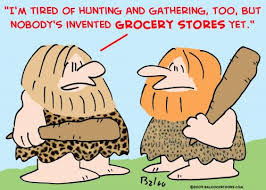 Surgimento da Agricultura:                                                Definições
Agricultura: ocupação da terra para cultivo de plantas ou criação de animais.

Cultivo:  plantio, cuidado e colheita das plantas. Preparação do solo para promover seu crescimento.

Domesticação:  é um processo de  coevolução, baseado em mudanças genéticas na população domesticada fazendo com que ela fique melhor adaptada ao ambiente criado para o cultivo
Surgimento da Agricultura:                                    Muitas questões, poucas respostas
Teoria do “oásis” (Chidle´s, 1952)
Teoria dos pescadores (Sauer, 1952)
Teoria do crescimento populacional (Cohen, 1977)
Teoria das cerimônias religiosas (Andreson, 1954; Heiser, 1990)

Harlan (1992), “No model model”:
 As razões para a origem da agricultura foram diversas, em razão das pessoas e dos ambientes encontrados nos pontos de agricultura. A agricultura começou gradualmente em áreas difusas quando algo desejável ficou escasso, quando plantas e animais não eram mais suficientes para alimentar a crescente população de pessoas. 

“ Nós esperamos muito tempo para cultivar, porque nós pudemos” (Hancock, 2005)
Domesticação:                            O início
Com o advento da agricultura iniciou-se o processo de domesticação das plantas cultivadas.

Mesmos processos evolutivos que ocorreram ao longo da evolução das plantas.

Ação do homem: inconsciente e consciente tornou as plantas dependentes da interferência humana e dos ambientes criados pelos humanos.
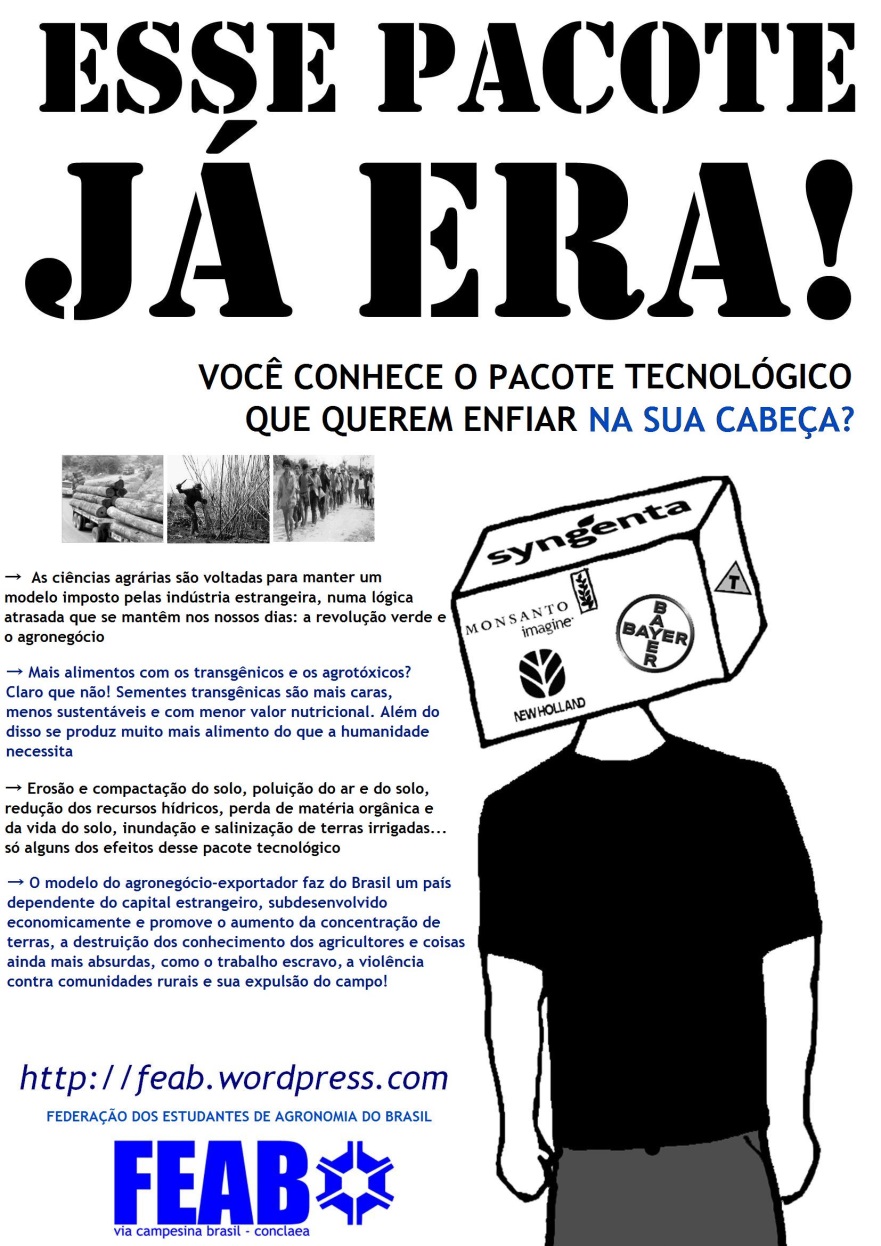 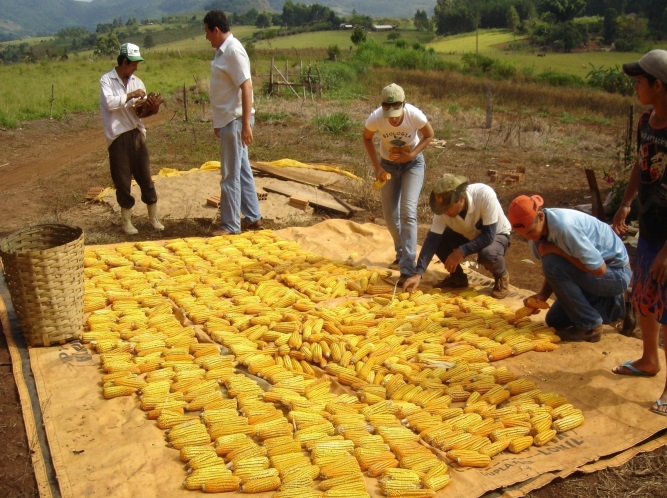 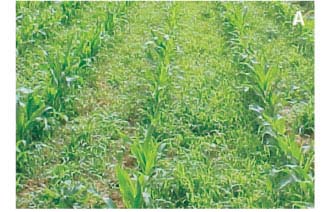 Síndromes de domesticação
Conjunto de caracteres que distinguem as plantas cultivadas dos seus ancestrais selvagens.                                                    (FULLER, 2007; BROWN et al., 2009)


 Exemplos 

Perda de dormência das sementes 
Aumento no tamanho de frutos ou sementes
Hábito de crescimento mais compacto
Perda da deiscência
Mudanças no metabolismo secundário
Síndromes de domesticação:
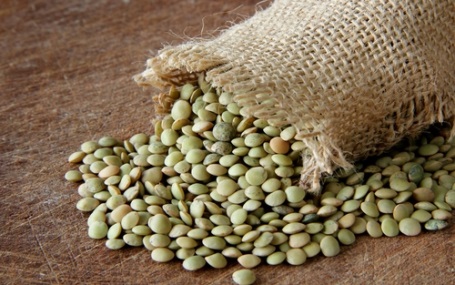 Perda de dormência das sementes:
Ambiente natural:  germinação em condições favoráveis.
Agricultura:  germinação após plantio.

Aumento no tamanho de frutos ou sementes:
Ambiente natural:  atração de dispersores
Agricultura:  maior recompensa, produtividade.

Mudança no metabolismo secundário:
Ambiente natural: mecanismos de defesa
Agricultura: indesejável, prioridade 
aos metabólitos primários
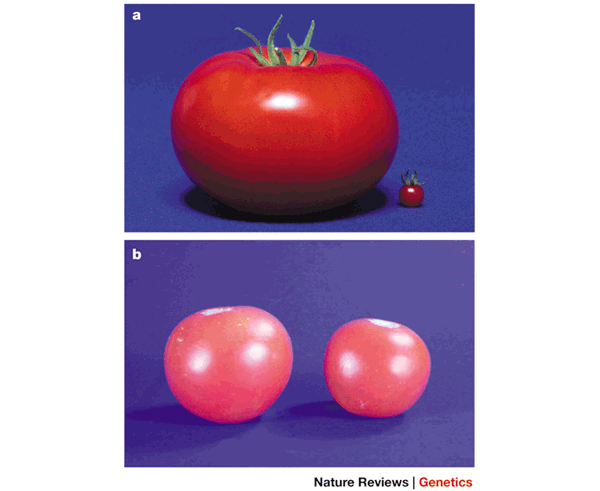 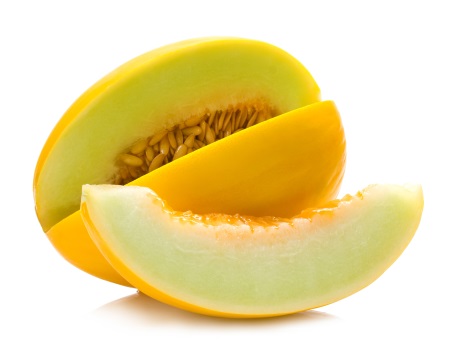 Síndromes de domesticação:
Perda da capacidade de dispersão natural:
Ambiente natural:  facilitação da dispersão.
Agricultura:  perda da produção.






Hábito de crescimento mais compacto:
Ambiente natural:  ocupação do espaço
Agricultura:  facilita o manejo, maior energia 
para os órgãos de interesse
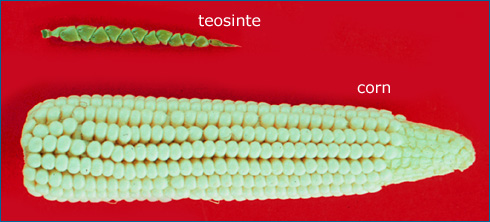 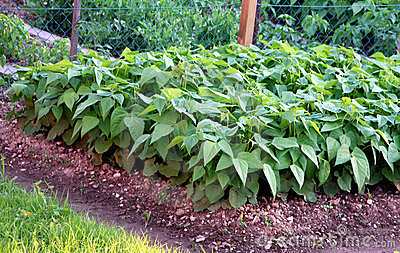 Centro de diversificação e centros de origem para espécies cultivadas
A domesticação de plantas não ocorreu de maneira uniforme em todo o globo.
Importância para o Melhoramento: 
Localização geográfica da variabilidade genética de uma cultura.
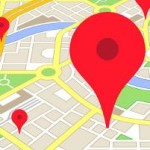 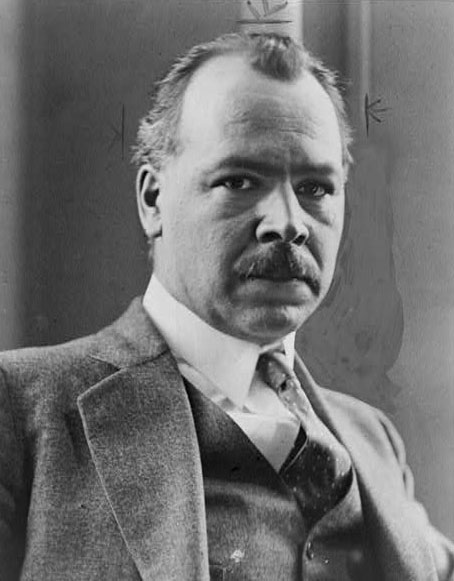 Nikolai Vavilov: Importância e benefícios potenciais a serem alcançados pela coleta de sementes ao redor do mundo e pela organização dessas amostras em formas de coleção
Centro de diversificação e centros de origem para espécies cultivadas
1910- 1930 (coletas ao redor do mundo):

Observações: 
Maior diversidade de plantas cultivadas em certas áreas do mundo
Dispersão das espécies cultivadas: local de origem grupos morfológicos, ecológicos e geográficos. 

Conclusão: Centros de origem =  maior diversidade

Proposta: 8 centros de “origem” ou “diversificação” primária e secundária
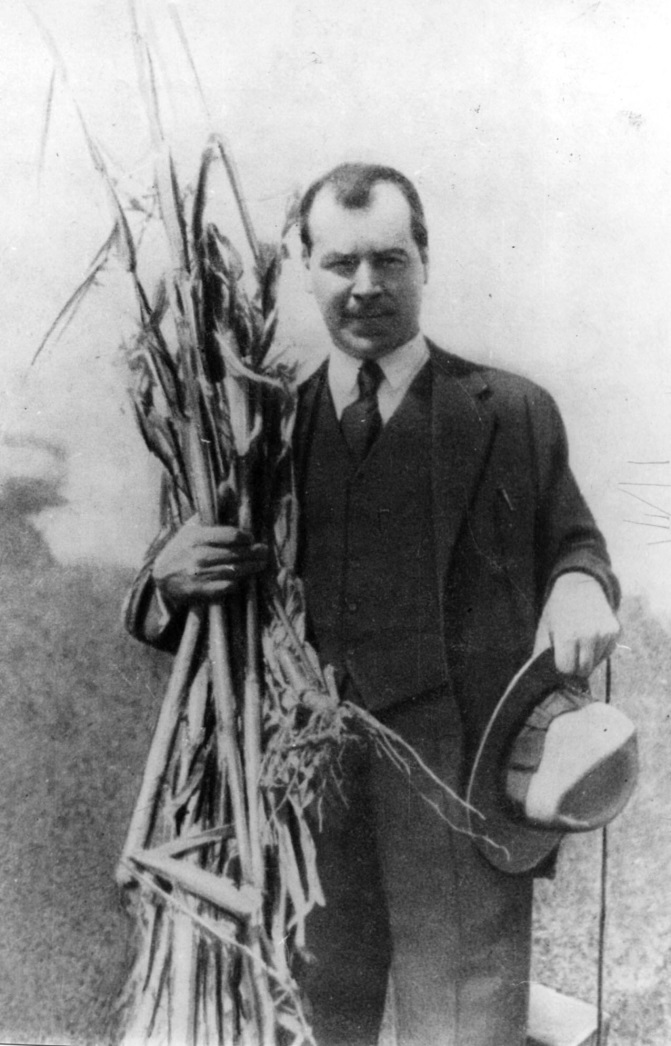 Centro de diversificação e centros de origem para espécies cultivadas
1)China; 2) Índia; 2ª) Indo- malaio; 3) Ásia Central; 4) Oriente Próximo; 5) Mediterrâneo; 6) Etiópia; 7) Sul do México e América Central; 8) América do Sul; 8ª) Ilha Chiloé- sul do Chile; 8b) Sul do Brasil- Paraguai.
Centro de diversificação e centros de origem para espécies cultivadas
Centro de diversidade: fato biológico.
Centro de origem: questão interpretativa.

1926: Vavilov reconhece que os centros de diversidade nem sempre correspondem aos centros de origem das espécies.

Relevância: uso da teoria dos centros de Vavilov como base para coletas de germoplasma
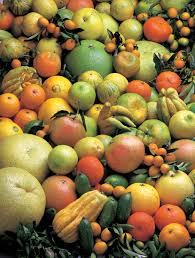 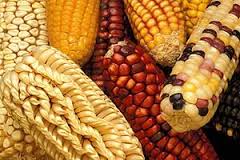 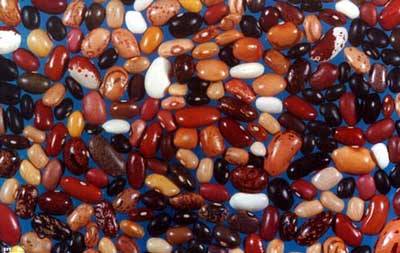 Centro de diversificação e centros de origem para espécies cultivadas
Pesquisas posteriores: 
Novos Centros de diversificação: Austrália, América do Norte, África.
Megacentros de Diversificação:  pouca utilidade prática.
Harlan (1971): três centros de origem da agricultura (independente).


A1 centro oriente próximo
A2 noncenter africano
B1 centro do norte da China
B2 noncenter sudeste a Ásia e 
Pacífico Sul
C1 Centro mesoamericano
C2 noncenter da América do Sul
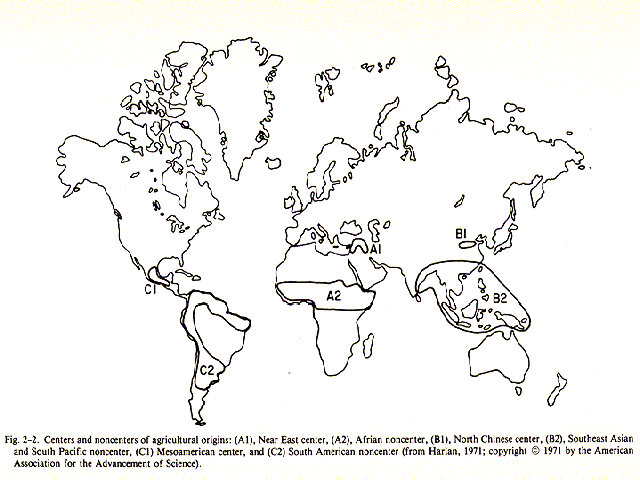 Centro de diversificação e centros de origem para espécies cultivadas
Smith (1998): 7 áreas onde a domesticação teria levado, independentemente, ao desenvolvimento da agricultura .













1. Oriente Próximo 9.500 a.C ; 2. Centro do México 9.000 a.C; 3.Sul da China 8.500 a.C; 4. Norte da China 7.800 a C; 5. Centro Sul dos Andes 7.000 a C; 6. Leste dos Estados Unidos  4.500 a. C; 7. África subsaariana 4.000 a.C
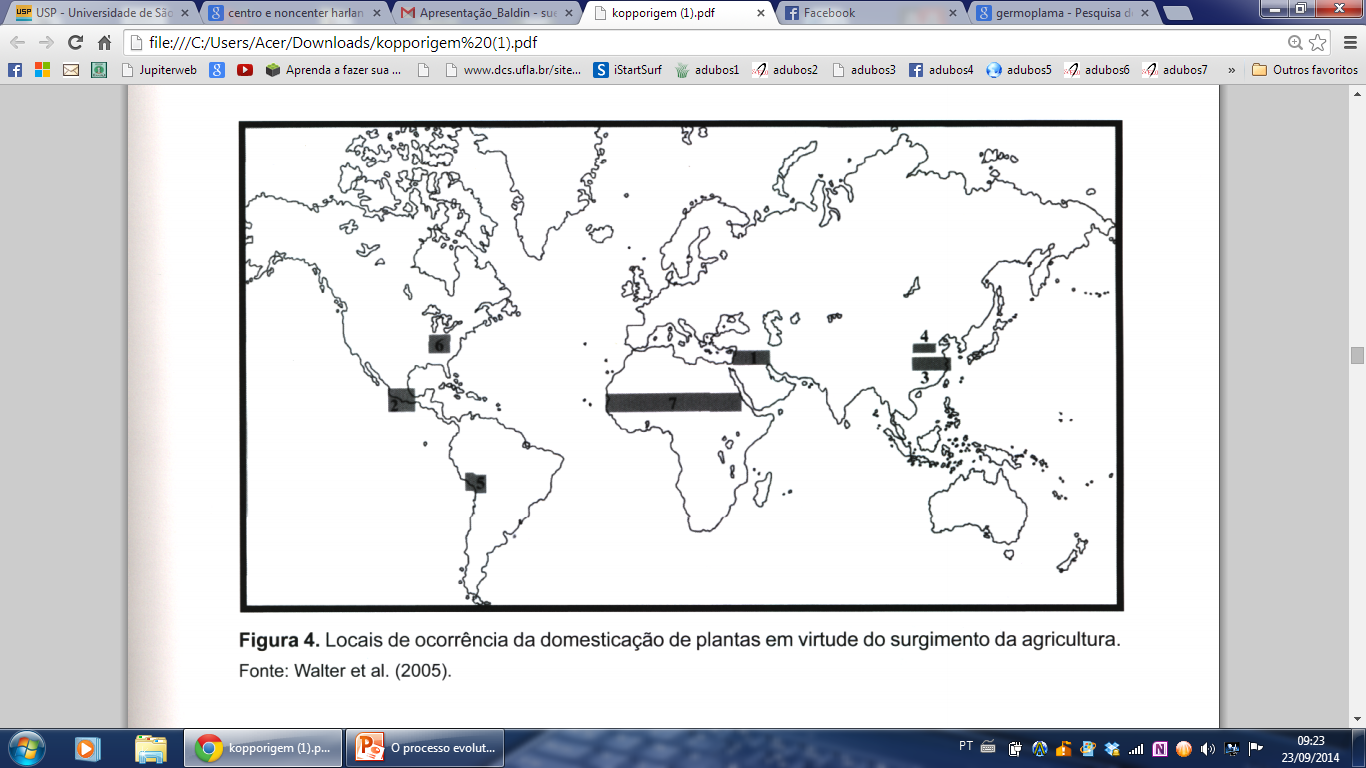 Centro de diversificação e centros de origem para espécies cultivadas
Américas
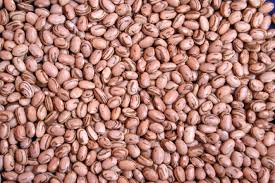 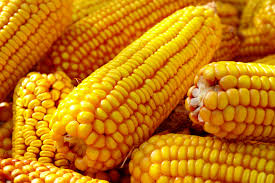 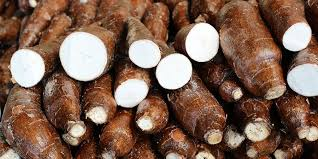 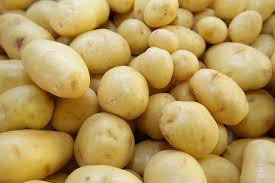 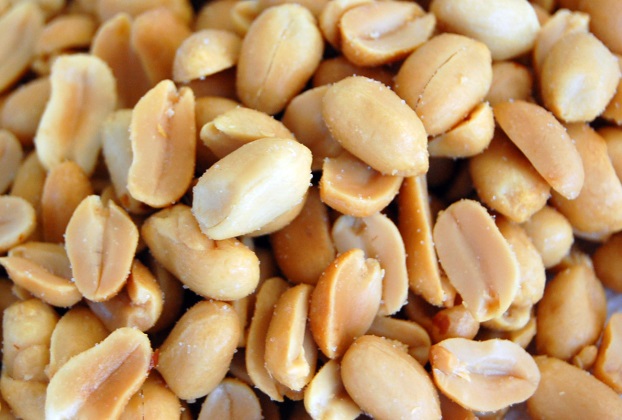 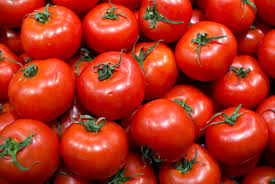 Centro de diversificação e centros de origem para espécies cultivadas
Muitos termos. Confusão...definições de conceitos: 

O que fica:
 Alguns conceitos para embasar nossas discussões sobre as novas tecnologias na agricultura;
Os impactos na sociedade;
Os impactos ambientais;
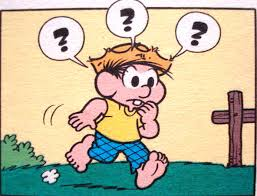 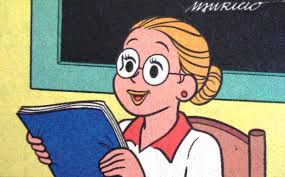 OBRIGADA!
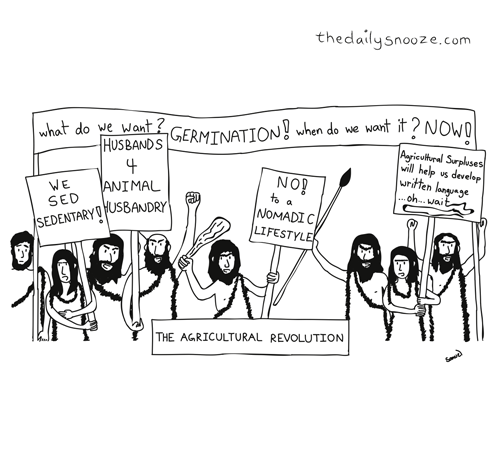 Referências
HANCOCK, J.F. Plant evolution and the origin of crop species. Wallingford: CABI, 2004. 313p

HARLAN, J.R. Crops and man. Madison: American Society of Agronomy, 1992. 284p. 

Heiser Jr, C. B. Sementes para a civilização: a história da alimentação humana. EDUSP, 1977.

LADIZINSKY, G. Plant evolution under domestication. London: Kluwer Academic, 1998. 254p. 
MARTINS ER. 2014. Domesticação de plantas medicinais e aromáticas: caminhos. In: CONGRESSO BRASILEIRO DE OLERICULTURA, 53. Anais... Palmas: ABH. 

VEASEY, E.A. et al. "Evolutionary processes and the origin of crop plants." Ciência Rural 41.7 (2011): 1218-1228.